Voel je goed!
Voorlichting professionals
over Voel je goed!
[Speaker Notes: [uitdeelmateriaal: deelnemersflyer Vjg!, organisatiebrochure Vjg!, evt. factsheet Taal maakt gezonder]

Welkom!
Dank voor de uitnodiging.

Wat gaan we doen vandaag?
Ik vertel jullie meer over Voel je goed! en samen kijken we of en hoe Voel je goed! hier past.]
Voel je goed!
Wat en waarom?
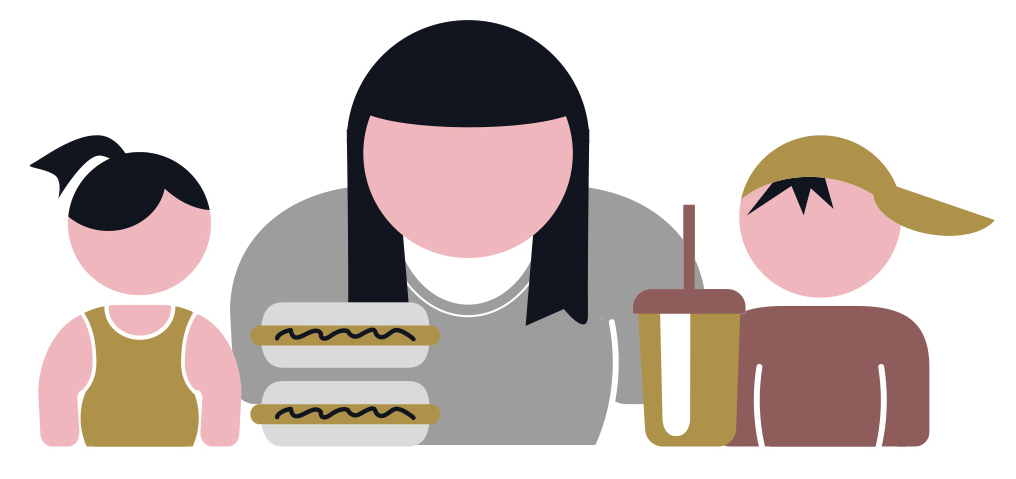 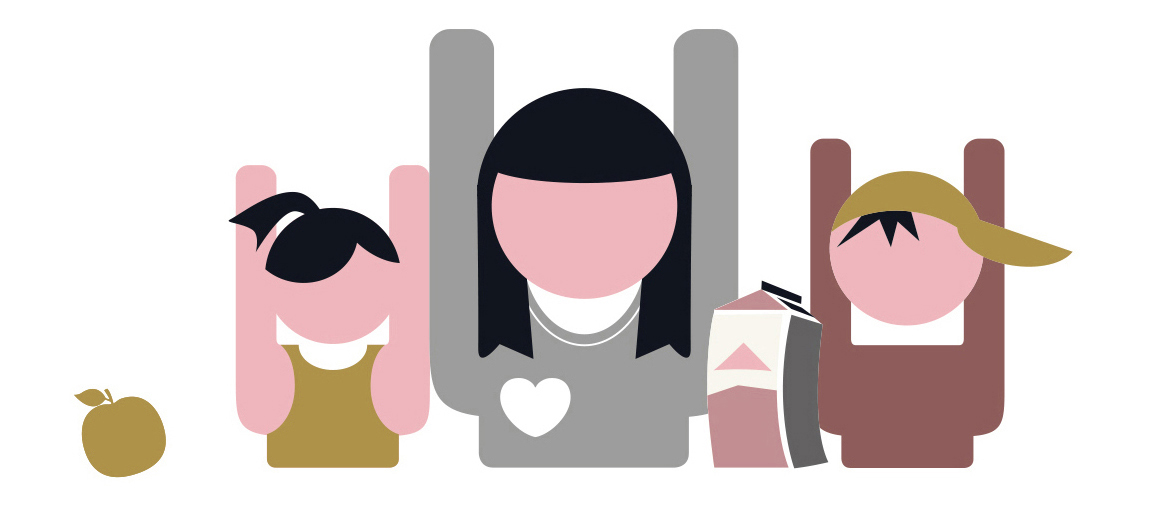 ->
Wat is Voel je goed!?
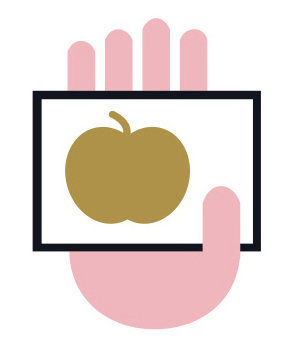 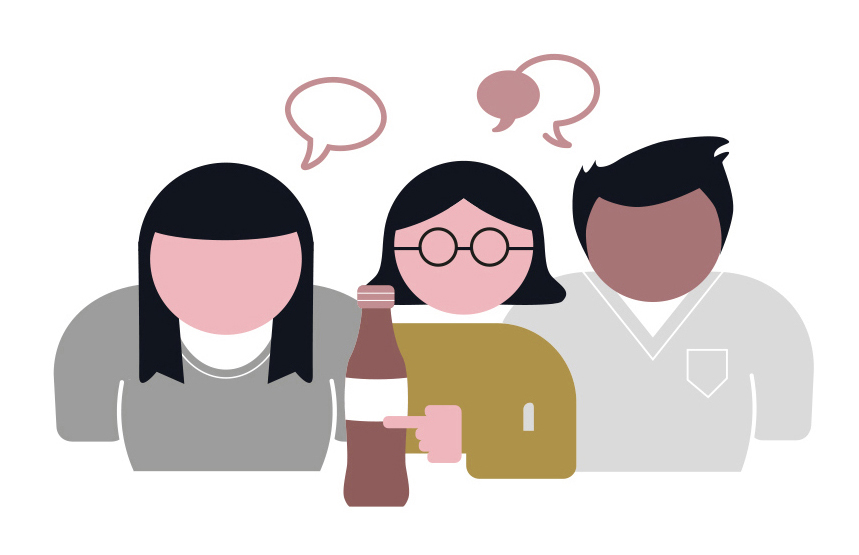 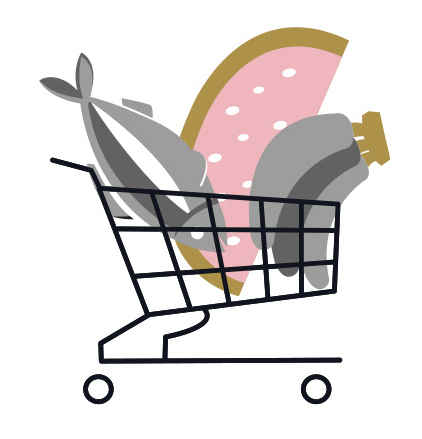 +
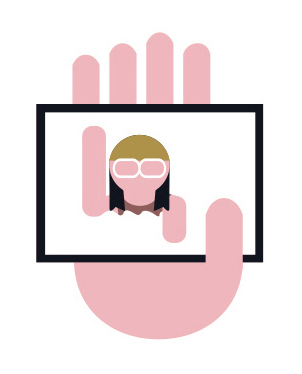 [Speaker Notes: Wat is het?
Voel je goed! is de combinatie van persoonlijke eet- en beweegadviezen van een diëtist en 
groepslessen gezondheidsvaardigheden van een vrijwilliger. 
Deze lessen gaan over gezonder eten en meer bewegen. 
Een van de lessen geeft de diëtist in de vorm van een supermarktrondleiding.

Het is een bewezen werkzame en door het RIVM erkende leefstijlinterventie.]
Voel je goed!, omdat:
Laaggeletterden moeite hebben met het vinden, begrijpen, beoordelen en toepassen van informatie.
NB Verleidelijke eetomgeving!

Vergrote kans op overgewicht en aandoeningen die daarvan het gevolg zijn.
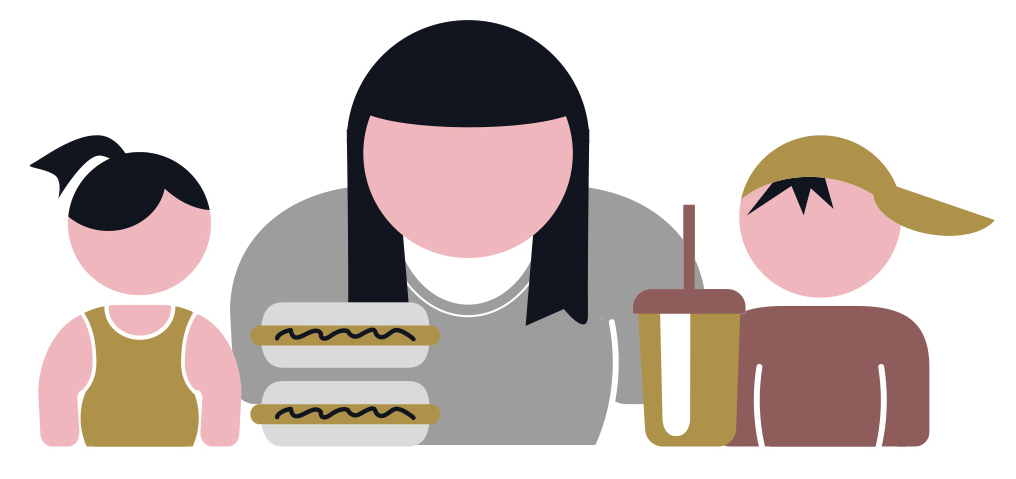 [Speaker Notes: Waarom is Voel je goed! er?
Voel je goed! is er, omdat het voor laaggeletterden vaak lastig is om informatie over gezond eten en voldoende bewegen te vinden en begrijpen. 
Laat staan dat zij deze informatie kunnen beoordelen en toepassen in hun dagelijkse leven.

Zeker als je bedenkt welke rol de verleidelijke eetomgeving daarbij speelt.

Daardoor is de kans op overgewicht en aandoeningen die daarvan het gevolg zijn, groot.]
Ervaringsdeskundige Dicky Gingnagel
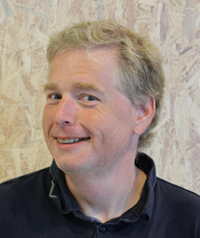 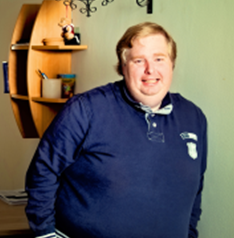 ---->
“Ik vond het moeilijk om te lezen wat er op de verpakkingen stond. 
Ook de folders van de diëtist begreep ik niet goed.”
[Speaker Notes: Ervaringsdeskundige Dick heeft aan den lijve ervaren hoe lastig het is om gezonder te leven, als je niet goed kunt lezen en schrijven.]
Voel je goed!, omdat:
Zorgverleners vaak niet vragen of iemand moeite heeft met lezen, schrijven of rekenen.
Laaggeletterden zich schamen om het zelf te zeggen.
Met als gevolg:
Geen succesvolle begeleiding
Verergering klachten
Kleinere kans op 2e keer hulp zoeken
Laaggeletterdheid is een risicofactor voor de gezondheid!
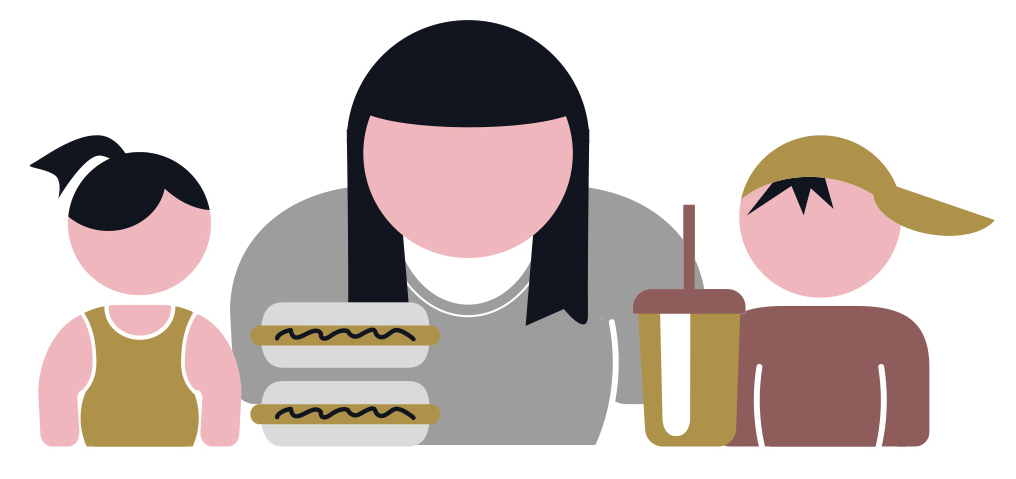 [Speaker Notes: Voel je goed! is er ook, omdat zorgverleners vaak niet vragen of iemand moeite heeft met lezen, schrijven of rekenen. 
En laaggeletterden zich schamen om het zelf te zeggen. 

Daardoor is de begeleiding van huisarts, diëtist, etc. vaak niet succesvol. 
Gezondheidsklachten verergeren, met alle gevolgen van dien.  
En de kans wordt kleiner dat laaggeletterden een tweede keer hulp zoeken.

Kortom, laaggeletterdheid is een risicofactor voor de gezondheid.]
Diëtist Jolande van Teeffelen
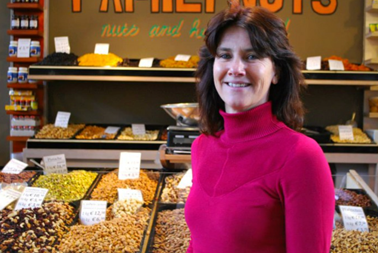 “Zorg op maat is informatie op maat. 
Je moet weten hoe taalvaardig je cliënt is, 
om hem of haar effectief zorg te kunnen verlenen.”
[Speaker Notes: Diëtiste Jolande gelooft heilig in de aanpak van laaggeletterdheid bij haar cliënten.]
Voel je goed!
Cijfers en feiten, doelgroep en doel, de film
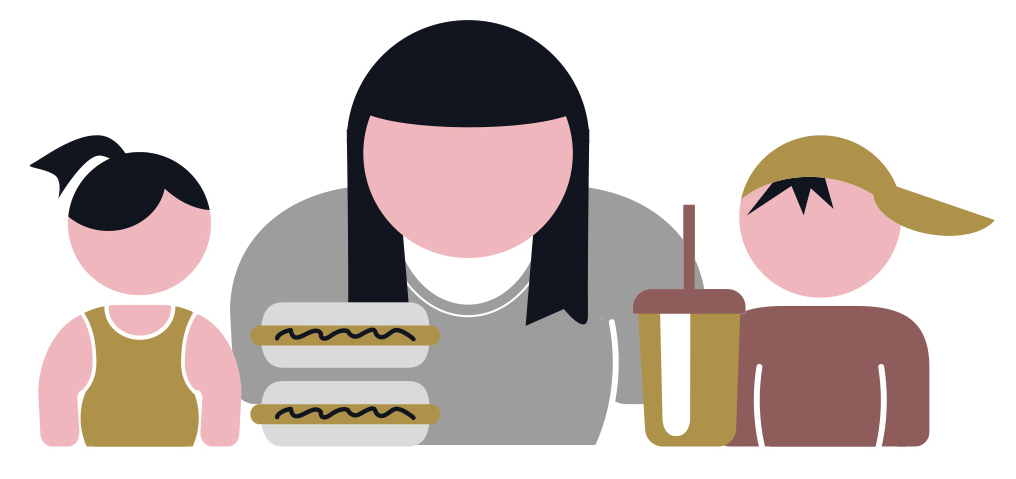 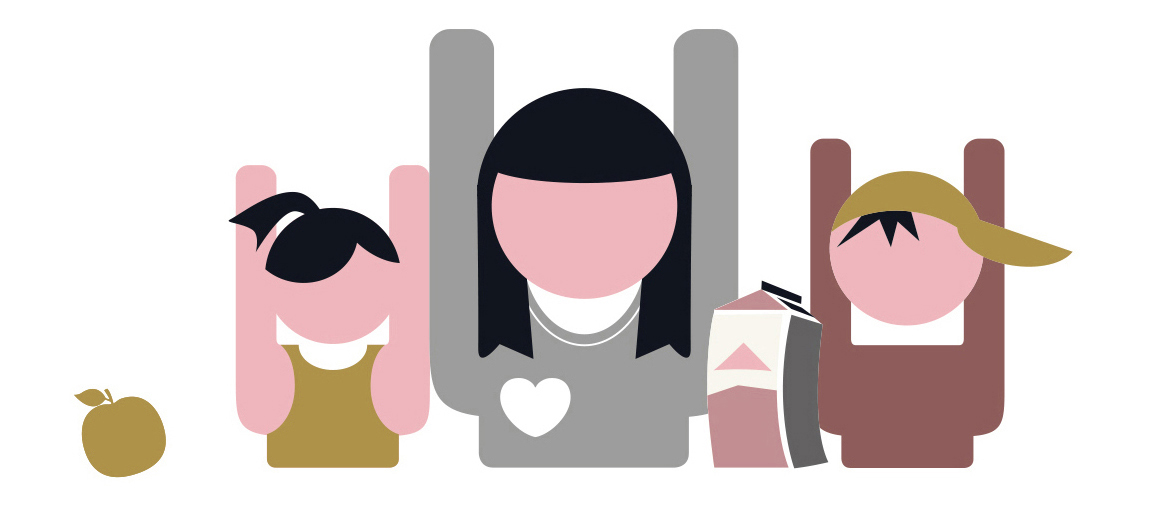 ->
Cijfers en feiten
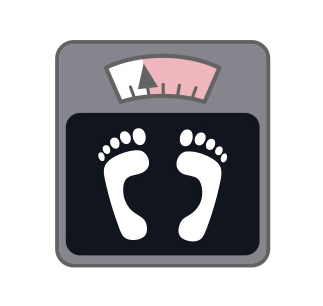 50% van de mensen van 20 jaar en ouder heeft overgewicht.

18% van de mensen van 16 jaar en ouder is laaggeletterd.

Overgewicht en laaggeletterdheid komen beide vaker voor bij lager opgeleiden.
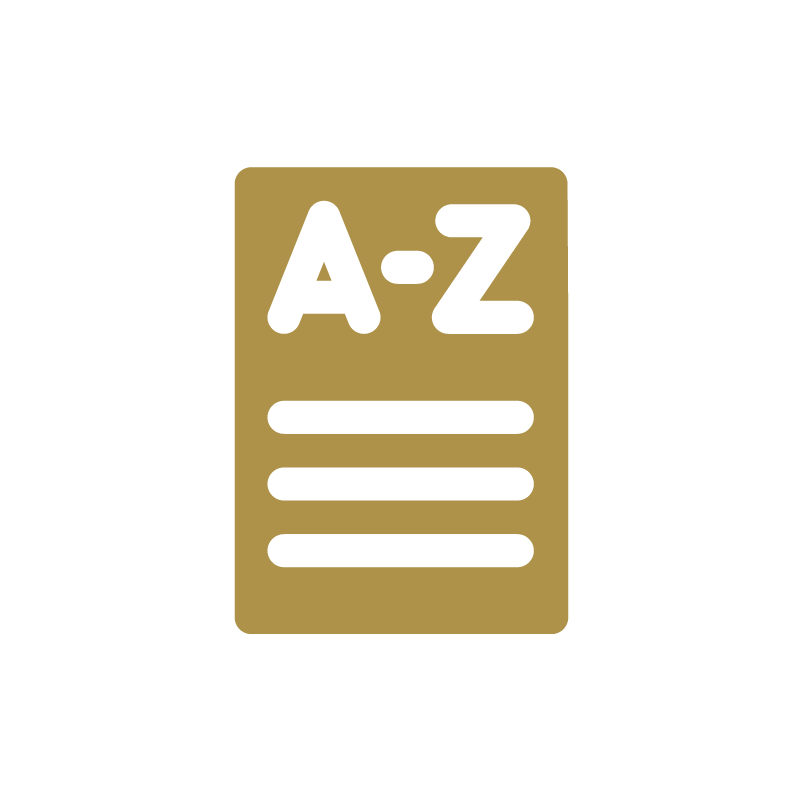 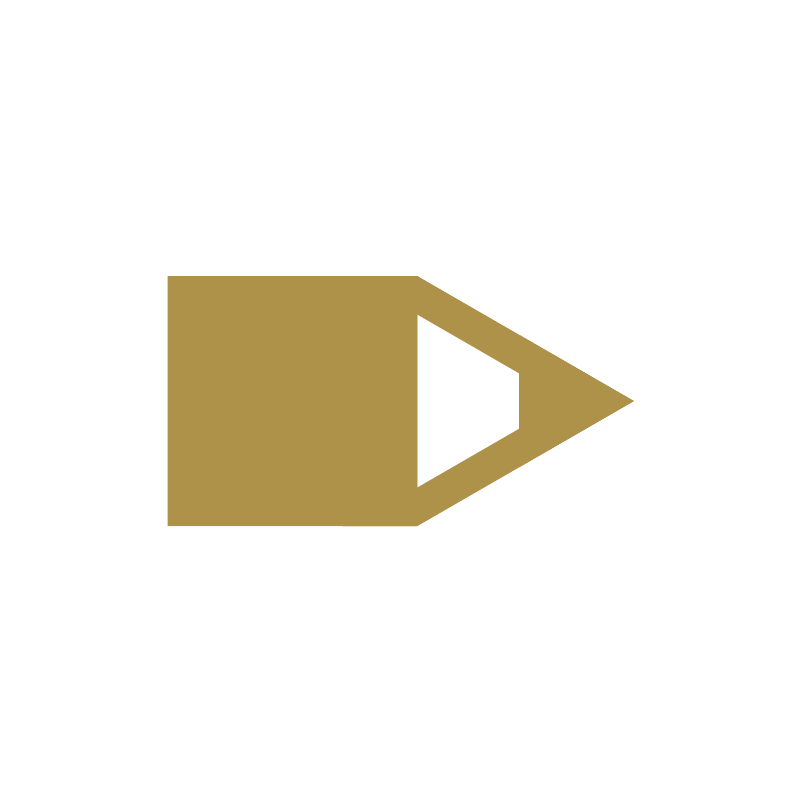 [Speaker Notes: Hoe vaak komt dit voor?

50% van de volwassenen heeft overgewicht en 18% is laaggeletterd.

En beide (overgewicht en laaggeletterdheid) komen vaker voor bij lager opgeleiden.]
Doelgroep en doel
Voel je goed!, voor:
volwassenen die willen werken aan een gezonder gewicht 
en moeite hebben met taal 

met als doel:
een gezonder gevoel en een gezonder gewicht, via verbetering van gezondheidsvaardigheden (incl. taalvaardigheden)

En in 2e instantie: het doorgaan met nog beter willen leren lezen, schrijven en/of rekenen en/of digitaal vaardiger worden.
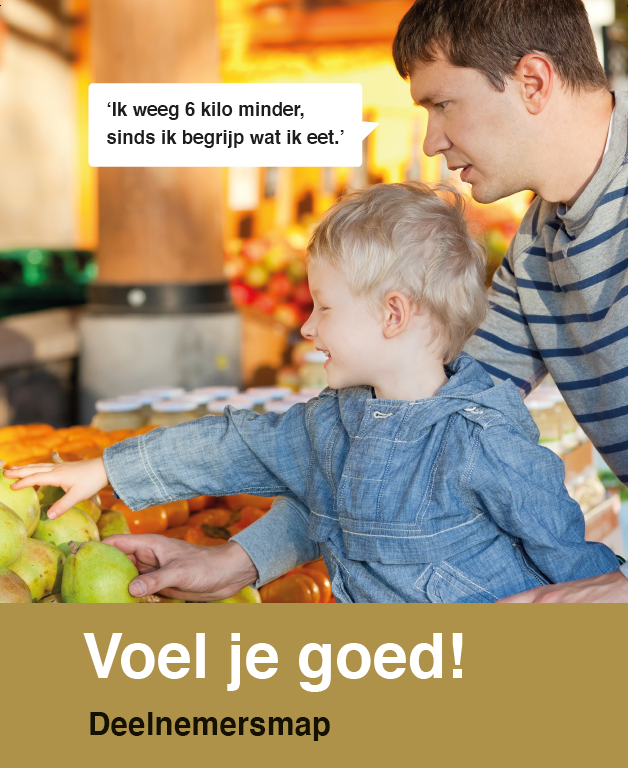 [Speaker Notes: Voel je goed! richt zich dus op: volwassenen die willen werken aan een gezonder gewicht en 
moeite hebben met taal, maar wel aanspreekbaar zijn in het Nederlands (op A2-niveau)).

Met als doel het realiseren van een gezonder gevoel en gewicht, via verbetering van iemands gezondheidsvaardigheden (incl. iemands taalvaardigheden).

En in 2e instantie heeft Voel je goed! als doel: het doorgaan met nog beter leren lezen, schrijven en/of rekenen en/of digitaal vaardiger worden, 
na afloop van Voel je goed!]
Voel je goed!, de film
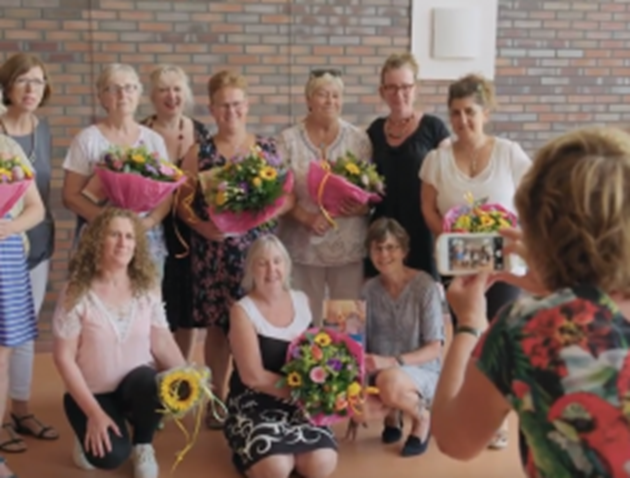 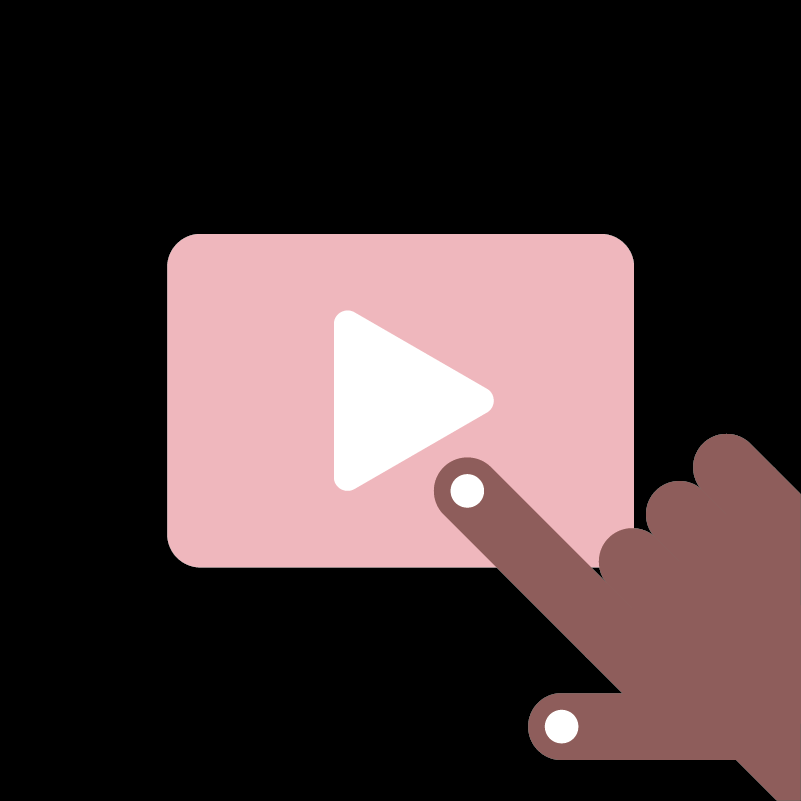 [Speaker Notes: Hoe werk het nou?
Kijk naar Voel je goed!, de film.
Hij duurt 2 minuten.
Check of je geluid uit is en klik op de link naar youtube (in het rechterplaatje).
https://youtu.be/SYJ21a93buk 

Sluit youtube af om weer terug in de bijeenkomst te komen.]
Voel je goed!
De lessen
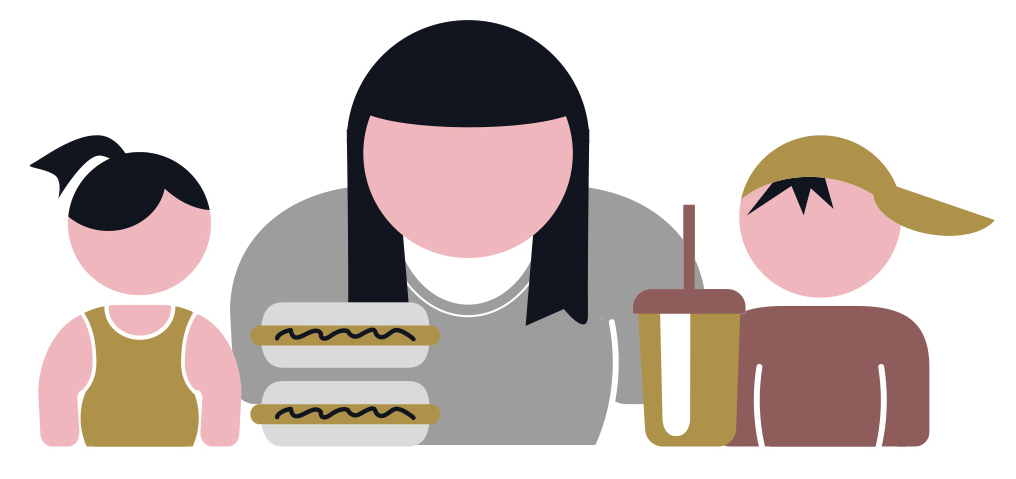 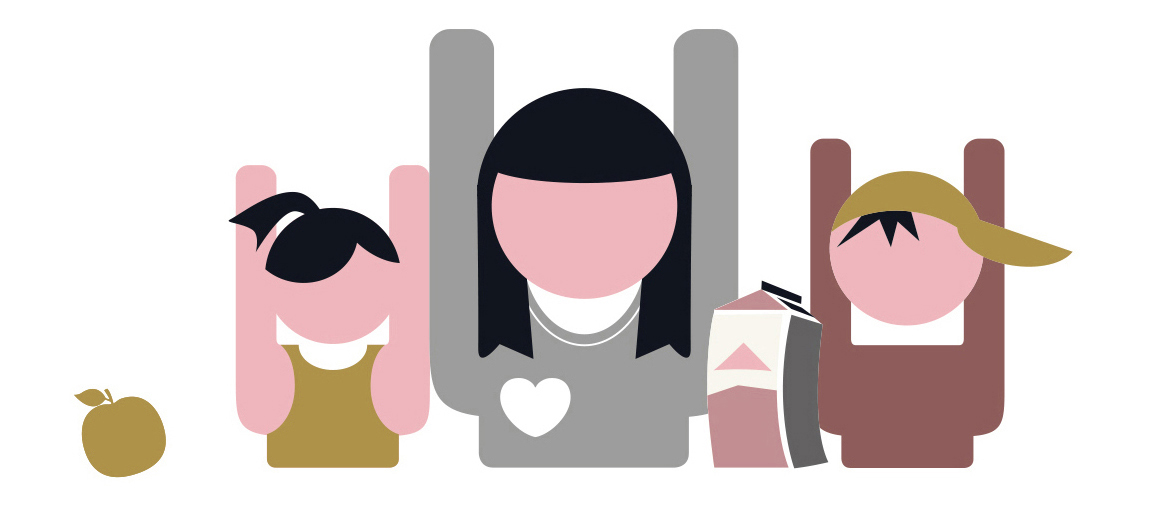 ->
De lessen
Ontwikkeld samen met:
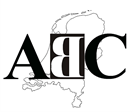 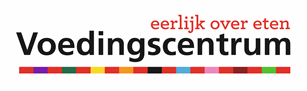 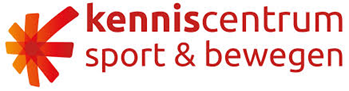 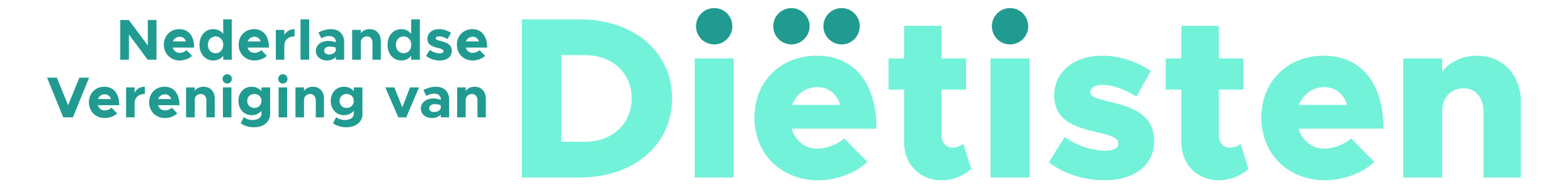 Schijf van Vijf en de Bewegingsrichtlijn
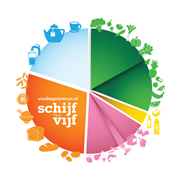 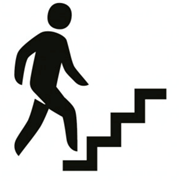 [Speaker Notes: Nog even over de lessen ->
Ze zijn ontwikkeld samen met Nederlandse Vereniging van Diëtisten, Voedingscentrum, Kenniscentrum Sport, 
Stichting ABC (belangenvereniging van laaggeletterden), diëtisten uit de praktijk en Stichting Lezen en Schrijven.

De lessen gaan over gezonder eten en meer bewegen. Daarbij volgen we de Schijf van Vijf en de Beweegrichtlijn.]
De lessen
Gedragsverandering: motivatie, doelen, sociale steun, beloning, rol verleidelijke eetomgeving, beweegoefeningen
Goede voorbeeld voor je kinderen, culturele aspecten, communicatie zorgverlener, vervolglessen in taal en/of rekenen, supermarktrondleiding, etc.
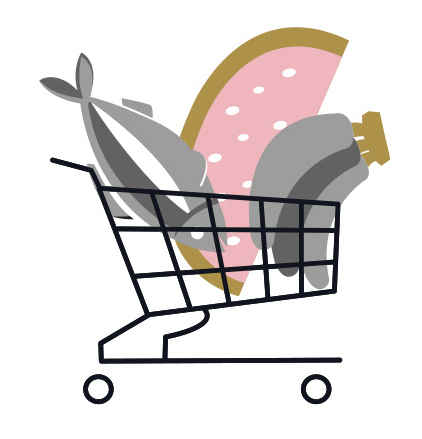 Rolverdeling
[Speaker Notes: Omdat Voel je goed! over gedragsverandering gaat, besteden we ook aandacht aan motivatie, doelen, sociale steun, 
beloning, de rol van de verleidelijke eetomgeving op het eet- en beweeggedrag en bewegen deelnemers ook elke les zelf. 

We kijken ook o.a. naar het goede voorbeeld zijn voor je kinderen, culturele aspecten van eten, 
communicatie met de diëtist en huisarts en vervolglessen in taal en/of rekenen. 
En diëtisten organiseren een les in de vorm van een supermarktrondleiding.
 
Rolverdeling: vrijwilligers richten zich in de lessen op de verwerking van algemene info over gezond eten en voldoende bewegen (via de deelnemersmap) en diëtisten geven als professional persoonlijke dieetadviezen.]
Voel je goed!
De resultaten
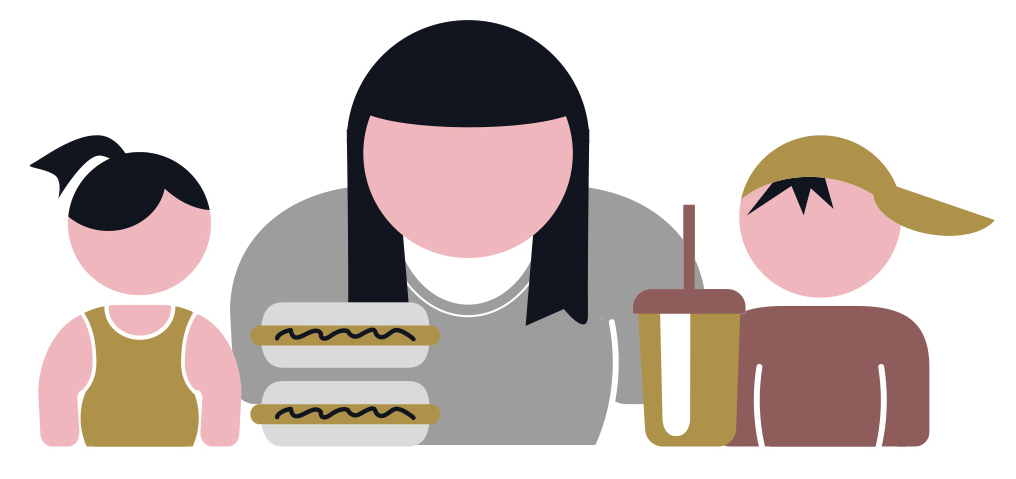 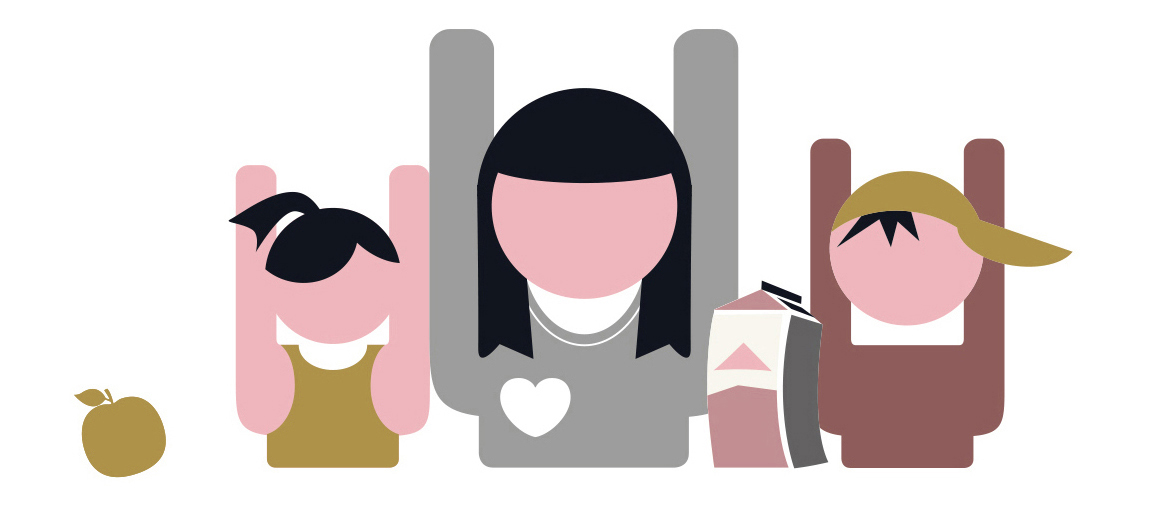 ->
De resultaten
Voel je goed!-deelnemers:
Zijn afgevallen (gemiddeld - 2,8 kilo)
Zijn in BMI gedaald (gemiddeld - 1,1 kg/m2)
Hebben een smallere tailleomvang (gemiddeld – 3,6 cm)
Ervaren een betere gezondheid
Eten meer fruit
Ervaren verbeterde gezondheidsvaardigheden
Ervaren dat ze beter kunnen opschrijven wat ze bedoelen
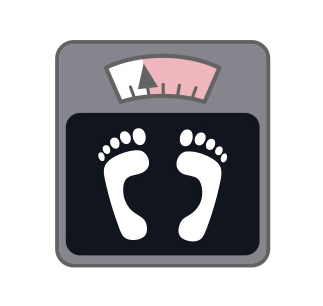 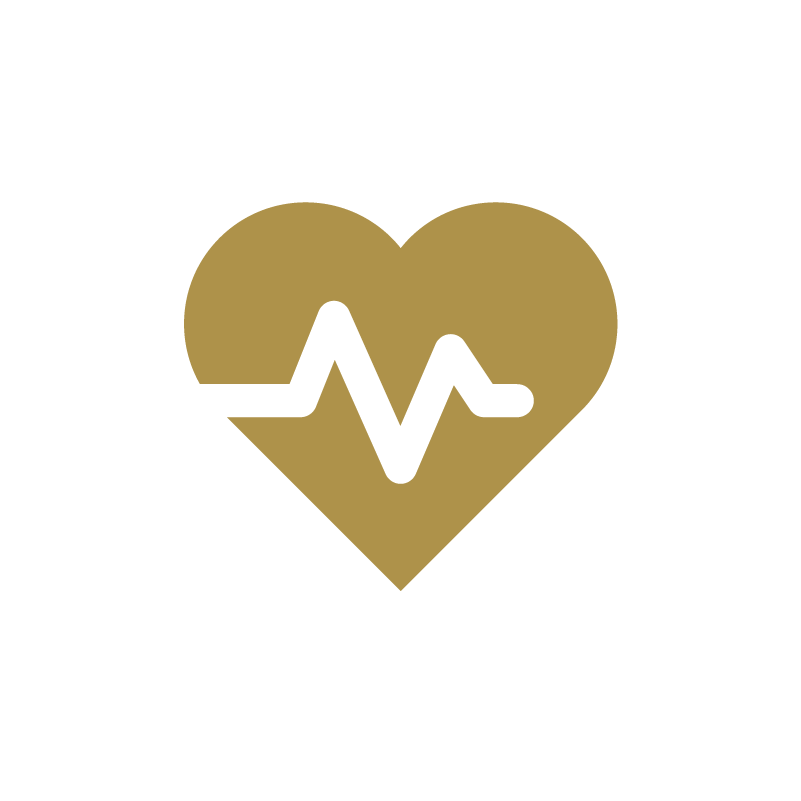 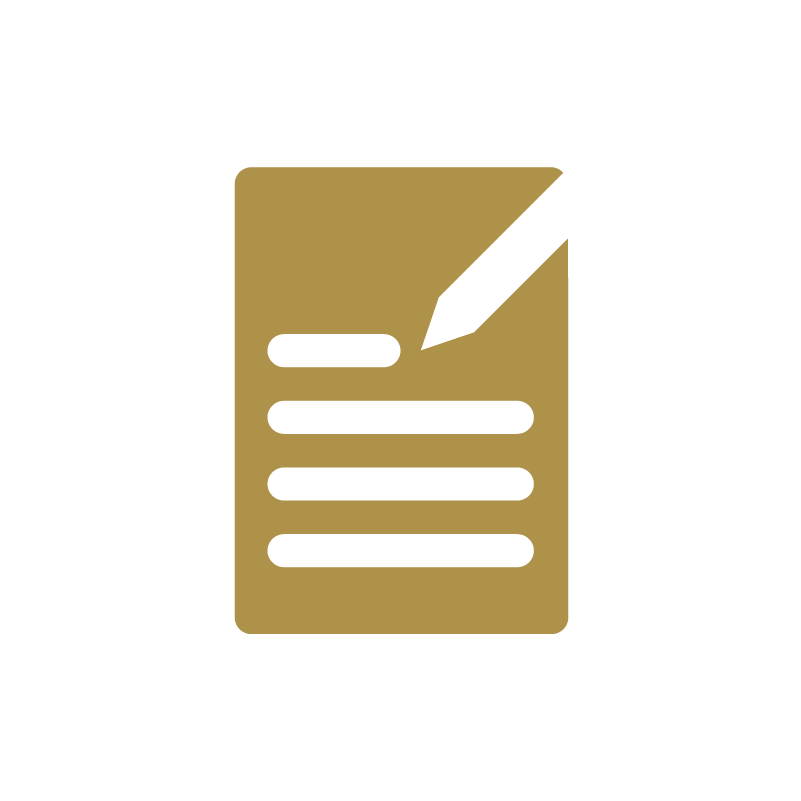 (Martens & Daalder, 2019; Daalder et al., 2021)
[Speaker Notes: Nog even alle de resultaten van het effectonderzoek op een rij ->]
Voel je goed!
Wat te doen, 3 vragen en afspraken
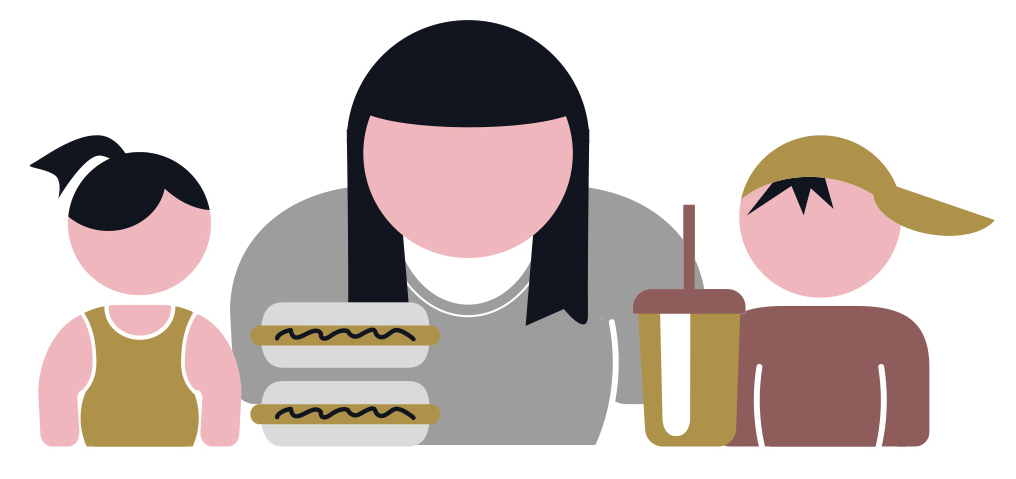 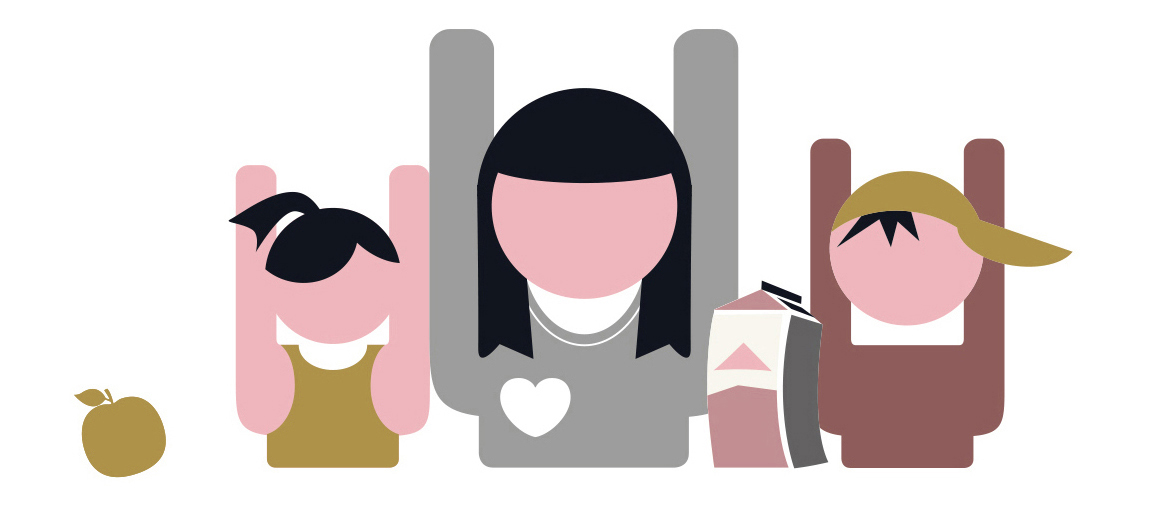 ->
Ook hier Voel je goed! starten!
Helpen jullie mee met het vinden van Voel je goed!-deelnemers, die:

volwassen zijn

willen werken aan een gezonder gewicht

moeite hebben met taal, 
	maar wel aanspreekbaar zijn in het Nederlands?
[Speaker Notes: We willen ook graag hier, in ……………, Voel je goed! starten.

Helpen jullie mee met het vinden van deelnemers Voel je goed!, die:
volwassen zijn
willen werken aan een gezonder gewicht
moeite hebben met taal, maar wel aanspreekbaar zijn in het Nederlands?]
Drie vragen
Hoeveel mensen kom je tegen in je werk die iets aan 	Voel je goed! kunnen hebben? En waarom?

Hoe kun jij helpen om deze mensen te vinden?

Wat heb je van ons nodig om hen Voel je goed! aan 	te kunnen bieden?
Wat spreken we af?
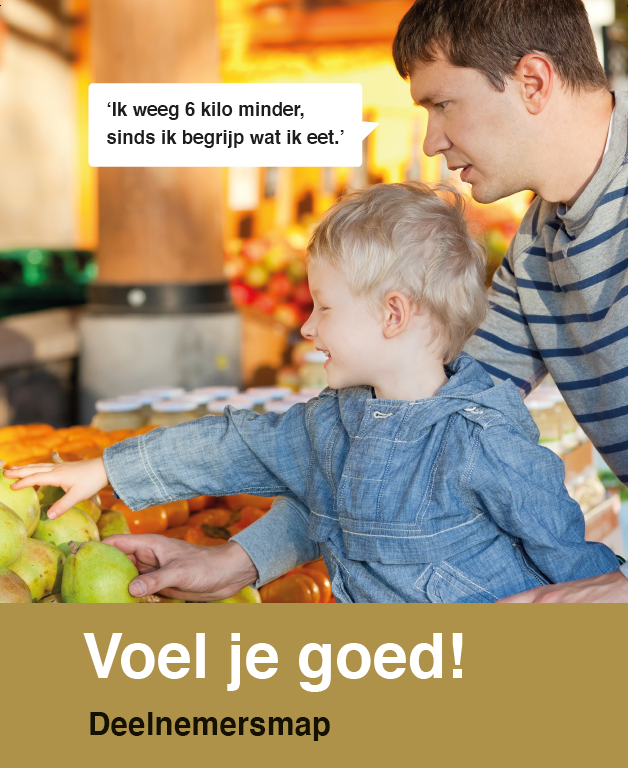 Wil je meer weten?
…, lokale projectleider Voel je goed!
T: …
E: …
https://www.lezenenschrijven.nl/projectvoeljegoed